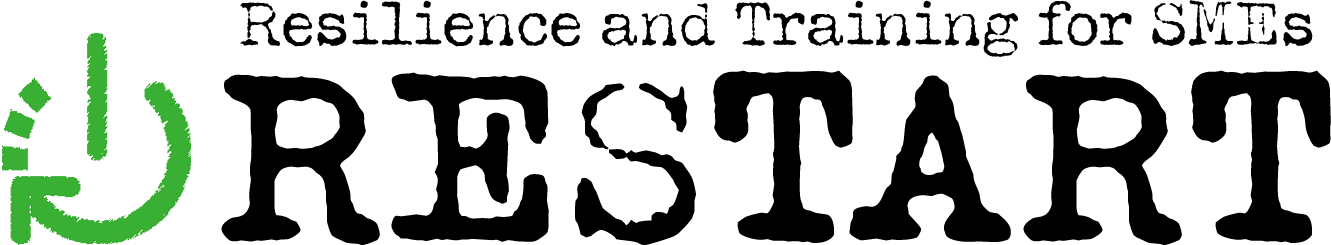 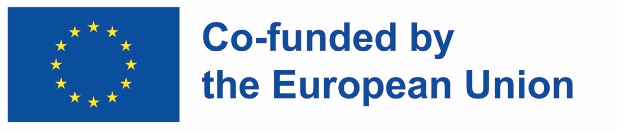 Üzleti modellek KKV-k számára a COVID utáni korszakban
partner: HÉTFA Kutatóintézet
RESTART – Reziliencia és képzés a kkv-k számára
ERASMUS + 2021-1-SK01-KA220-VET-000034882
Az Európai Bizottság által e kiadvány elkészítéséhez nyújtott támogatás nem jelenti a tartalom jóváhagyását, amely kizárólag a szerzők véleményét tükrözi, és a Bizottság nem tehető felelőssé a benne foglalt információk bármilyen felhasználásáért.
Célok és célkitűzések
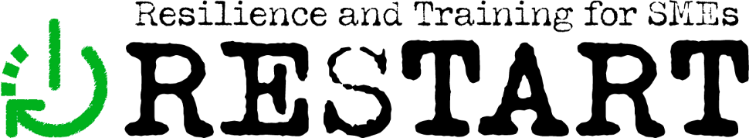 Ebből a modulból elsajátíthatja:
Az üzleti modellek fogalmát, és hogy miért fontosak a KKV-k számára.
Hogyan működik a KKV-k hagyományos üzleti modellje, és azok alapvető elemei.
Annak felismerését, hogy mi változott a KKV-k üzleti modelljeiben a 21. században és a COVID utáni korszakban.
Hogyan készítheti el saját üzleti modelljét.
Honnan szerezhet további információkat és az üzleti modell továbbfejlesztéséhez szükséges támogatást.
Egy példa-vállalkozás (HIDS) példáján keresztül megismerheti a következőket: egy oldalas cégbemutató, üzleti prezentáció, finanszírozási stratégiák.
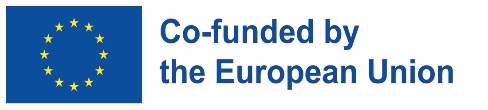 Az Európai Bizottság által e kiadvány elkészítéséhez nyújtott támogatás nem jelenti a tartalom jóváhagyását, amely kizárólag a szerzők véleményét tükrözi, és a Bizottság nem tehető felelőssé a benne foglalt információk bármilyen felhasználásáért.
Tartalom
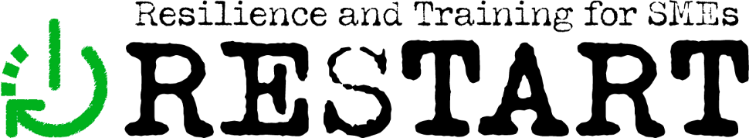 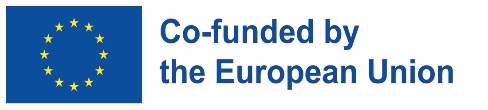 Az Európai Bizottság által e kiadvány elkészítéséhez nyújtott támogatás nem jelenti a tartalom jóváhagyását, amely kizárólag a szerzők véleményét tükrözi, és a Bizottság nem tehető felelőssé a benne foglalt információk bármilyen felhasználásáért.
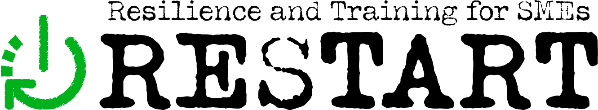 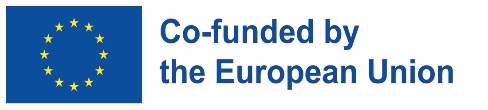 1. FEJEZET: KKV-k üzleti modelljei (ÜM)
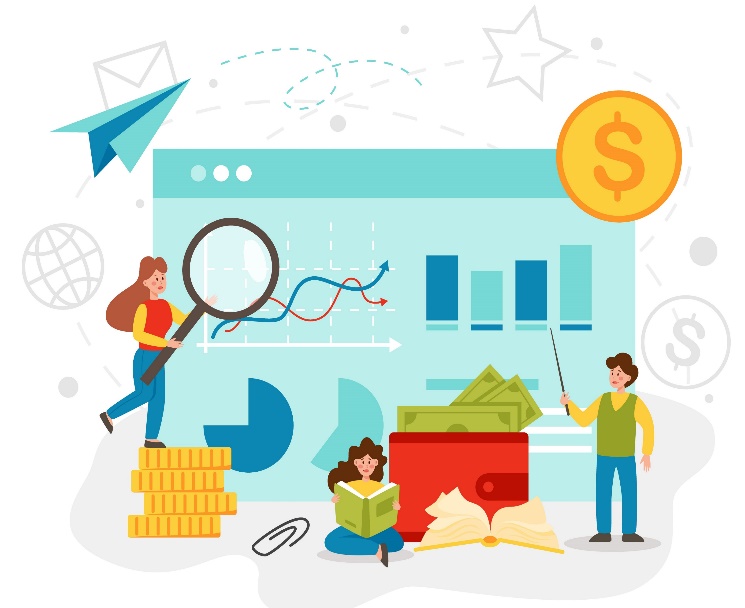 A vállalkozások legfontosabb közös 
célja az értékteremtés és a 
profitszerzés. A vállalatok abban 
különböznek egymástól, hogy hogyan 
tervezik ezt megvalósítani. Az üzleti 
modell a KKV-k működési és 
nyereségtermelő modelljének koncepciója: üzleti tervvé 
alakítása meghatározza a vállalat működésének 
és nyereségtermelésének pontos működését. 

BEVÉTELEK - KIADÁSOK = NYERESÉG 
Megjegyzés: léteznek úgynevezett "szociális vállalkozások" is. Ezek elsődleges célja a társadalmi hatás elérése, és nem a profitmaximalizálás a tulajdonosok érdekében - ugyanakkor jó üzleti, működési tervvel kell rendelkezniük, amely lehetővé teszi a fenntarthatóságot (lásd a RESTART képzés 5. modulját. Fenntartható, szociális és zöld vállalkozói tevékenység).
Az Európai Bizottság által e kiadvány elkészítéséhez nyújtott támogatás nem jelenti a tartalom jóváhagyását, amely kizárólag a szerzők véleményét tükrözi, és a Bizottság nem tehető felelőssé a benne foglalt információk bármilyen felhasználásáért.
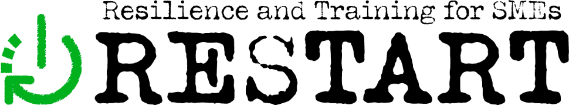 1. FEJEZET: KKV-k üzleti modelljei (BM) 1.1. Egyszerű modellek
Revenues
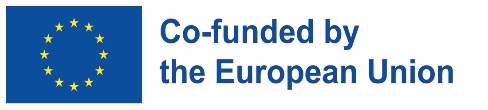 Az Európai Bizottság által e kiadvány elkészítéséhez nyújtott támogatás nem jelenti a tartalom jóváhagyását, amely kizárólag a szerzők véleményét tükrözi, és a Bizottság nem tehető felelőssé a benne foglalt információk bármilyen felhasználásáért.
1. FEJEZET: KKV-k üzleti modelljei (BM) 1.1. Egyszerű modellek
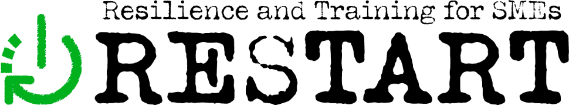 Az egyszerű modell különbséget tesz fix és változó költségek között: 
Fix költségek: ezeket attól függetlenül kell kifizetni, hogy mennyi terméket vagy szolgáltatást adunk el.
 A fix költségek például: az iroda/raktár/üzlet költségei, ha úgy dönt, hogy bérel/vesz egyet, a KKV-k adminisztrációs költségei (könyvelő). 
Rövid távon a fix költségek közé tartozhatnak a foglalkoztatási költségek is (mivel a munkaerő-piaci feltételek és szabályozások miatt nem könnyű felvenni/elbocsátani a személyzetet), de sokan hosszabb távon változónak számítanak (az adott munkaerőpiac és foglalkoztatási rendszer rugalmasságától függően).
Rövid távon az amortizációs/értékcsökkenési költségek is fixek (ha drága berendezést vásárol, akkor azt a következő néhány évben le tudja írni).
A változó költségek attól függenek, hogy mennyit termel a vállalkozása. 
A tipikus változó költségek a termeléshez szükséges készletek - inputanyagok - költségei.
Az egyszeri, alapítási költségek közé tartoznak a cégalapítás jogi költségei, a logó és a webdesign, stb. 
Számolja ki az összes költséget! Szükség esetén használjon online eszközöket. Fontolja meg a költséghatékony megoldásokat.
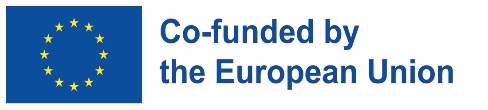 Az Európai Bizottság által e kiadvány elkészítéséhez nyújtott támogatás nem jelenti a tartalom jóváhagyását, amely kizárólag a szerzők véleményét tükrözi, és a Bizottság nem tehető felelőssé a benne foglalt információk bármilyen felhasználásáért.
1. FEJEZET: KKV-k üzleti modelljei (BM) 1.1. Egyszerű modellek
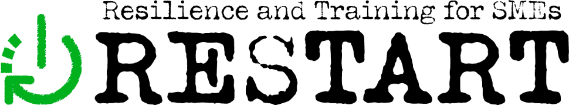 Az egyszerű modellt egy előzetes piackutatásra kell építeni, amely részletesen vizsgálja: 
A potenciális vásárlókat - a lakosság mérete és elérhetősége, valamint az Ön termékeiért/szolgáltatásaiért való fizetési képességük. Ismerje meg a konkrét preferenciákat, részleteket, amelyeket jelenleg vásárolnak, és próbáljon meg hozzáférni a potenciális keresletükhöz az iránt, amit Ön kínálni kíván. 
Az Ön potenciális versenytársait - az adott piacon már jelen lévő vállalatok, ár/minőségi szintjük, elérésük a vásárlók tekintetében, marketing- és értékesítési stratégiáik stb. 
Az Ön potenciális munkatársait - legyenek azok az Ön jövőbeli beszállítói vagy más kisvállalkozások, akikkel nem közvetlenül versenyez, hanem együttműködik (pl. közös üzlet megnyitása, közös logisztika stb.). 
Többféle módon és szakértői stratégiával is megközelítheti a kutatást, és elegendő adat alapján maga végezheti el, vagy megbízhat valakit, hogy végezze el Ön helyett.
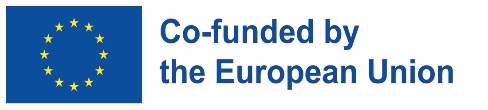 Az Európai Bizottság által e kiadvány elkészítéséhez nyújtott támogatás nem jelenti a tartalom jóváhagyását, amely kizárólag a szerzők véleményét tükrözi, és a Bizottság nem tehető felelőssé a benne foglalt információk bármilyen felhasználásáért.
1. FEJEZET: KKV-k üzleti modelljei (ÜM)1.2 Alapszabályok
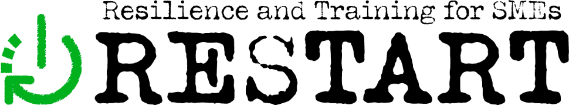 Az üzleti modell egy általános keret, egy fő és általános megközelítés a vállalkozás működtetésére. Az üzleti terv erre épül, egy részletesebb és strukturáltabb, az Ön vállalkozására szabott információhalmazzal. Kissé eltérő megközelítésben az üzleti modell az Ön bevételszerzési folyamatát határozza meg, míg az üzleti terv az Ön céljait és stratégiáit. Valamennyi megközelítésben, az üzleti terv az üzleti modellből származik. 
Az üzleti terv elkészítésekor ügyeljen az alábbiakra: 
professzionális számítási eszközök használata (BM szoftverek, alkalmazások stb.) 
ne habozzon segítséget kérni (tapasztaltabb vállalkozótól, könyvelőtől, marketing szakembertől, a helyi kereskedelmi kamarától, az EBN hálózatától stb.) Ha az egyiktől nem kap elegendő segítséget, forduljon másikhoz, ne adja fel! 
Számítsa ki a költségeket és bevételeket legalább éves, de inkább 3 éves alapon annak érdekében, hogy: 
lehetővé váljon mindenféle költség és bevétel kimutatása;
lehetővé váljon a trendek és dinamikák megjelenése.
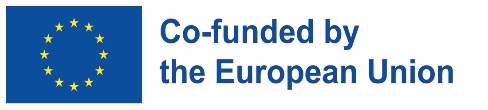 Az Európai Bizottság által e kiadvány elkészítéséhez nyújtott támogatás nem jelenti a tartalom jóváhagyását, amely kizárólag a szerzők véleményét tükrözi, és a Bizottság nem tehető felelőssé a benne foglalt információk bármilyen felhasználásáért.
1. FEJEZET: KKV-k üzleti modelljei (BM)1.2 Alapszabályok
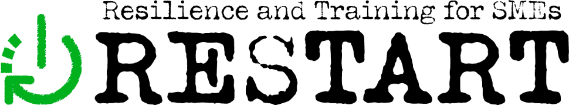 Nézze meg a témákat minden oldalról, hogy megtalálja a rejtett költségeket és a további bevételi lehetőségeket.
 A költségek esetében ne csak a rendszeres költségekre gondoljon, hanem a potenciális, nem gyakori tételekre is (például jogi költségek, stb.). Néhány rejtett költség a nem optimális munka- és folyamatszervezésben rejlik. 
A bevételek esetében gondoljon az eszközeire más szemszögből - tud-e több pénzt keresni velük? Mi a leghatékonyabb módja az eszközei felhasználásának? (Ha van egy teherautója, amely nem mindig tele van - össze tudja-e vonni a logisztikáját egy másik KKV-val, és bérbe tudja-e adni útvonalainak/rakodócsarnokának egy részét?
Különböztesse meg a költségeket és a beruházásokat! (más szóval: költségek és kiadások). Legyen motivált a költségek csökkentésére ott, ahol nem fáj, de: 
Győződjön meg róla, hogy tisztában van a pénzéért kapott készletek, inputok és emberi erőforrások minőségével.
A beruházásoknak az a célja, hogy előre vigyék vállalkozását, és a jövőben több nyereséget hozzanak Önnek. Ne becsülje alá szükségességüket.
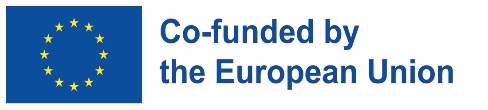 Az Európai Bizottság által e kiadvány elkészítéséhez nyújtott támogatás nem jelenti a tartalom jóváhagyását, amely kizárólag a szerzők véleményét tükrözi, és a Bizottság nem tehető felelőssé a benne foglalt információk bármilyen felhasználásáért.
1. FEJEZET: KKV-k üzleti modelljei (BM)1.3 A vállalkozás finanszírozásánaktipikus módjai
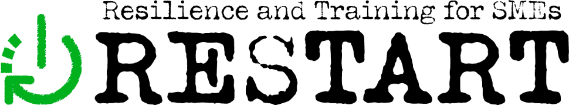 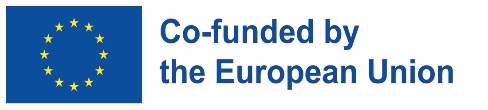 Az Európai Bizottság által e kiadvány elkészítéséhez nyújtott támogatás nem jelenti a tartalom jóváhagyását, amely kizárólag a szerzők véleményét tükrözi, és a Bizottság nem tehető felelőssé a benne foglalt információk bármilyen felhasználásáért.
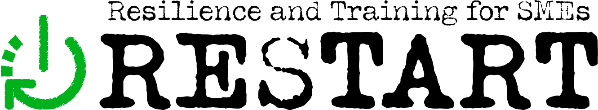 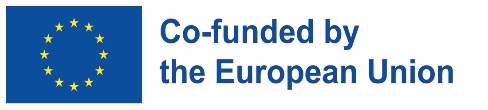 2. FEJEZET: Hagyományos üzleti modellek (ÜM)
"Hagyományos üzleti modelleknek" nevezzük nevezzük a gazdaságainkat meghatározó modelleket, mielőtt az átalakulást hozó informatikai megoldások - először az internet, majd a mobilitás, napjainkban pedig az ML és az AI (gépi tanulás és mesterséges intelligencia) - megjelenése teljesen felborította őket. 
Más szóval, a hagyományos modellek a 20. században jellemző üzleti magatartásformákat jellemzik. 
Megjegyzés az ipari forradalmakról: a gazdaságtörténet során a jelentős innovációk a meglévő üzleti modelleket arra kényszerítették, hogy átalakuljanak és alkalmazkodjanak az új lehetőségekhez és feltételekhez. A történészek a mezőgazdaság, majd a gyártás kialakulását tartják felelősnek a meglévő "üzleti modellek" teljes átalakulásáért.  Az első ipari forradalom (a gőzgépnek és a gépesítésnek köszönhetően), a második (az elektromosság feltalálása és az ipari munkamegosztás miatt), a harmadik (a globális termelési láncok létrehozásával a 20. század 2. felében) és a negyedik (az IT és a robotizáció által támogatott) mind arra kényszerítette a gazdasági szereplőket, hogy újragondolják stratégiáikat és üzleti modelljeiket. Az új IT-fejlesztések és a mesterséges intelligencia által vezérelt ötödik forradalom a küszöbön áll - az új modellekre való átállást a mindennapjainkban tapasztaljuk.
Az Európai Bizottság által e kiadvány elkészítéséhez nyújtott támogatás nem jelenti a tartalom jóváhagyását, amely kizárólag a szerzők véleményét tükrözi, és a Bizottság nem tehető felelőssé a benne foglalt információk bármilyen felhasználásáért.
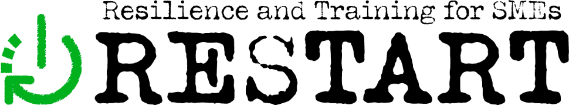 2. FEJEZET: Hagyományos üzleti modellek (ÜM) 2.1 B2C
Az üzletektől a fogyasztókig - A hagyományos kisvállalkozások az emberi társadalmak hajnala óta léteznek. Egyszerűen arra a felismerésre épülnek, hogy egy kisvállalkozás - eredetileg egy családon belül vagy szakemberek egy meghatározott csoportjával (céhek, stb.) - képes árukat és szolgáltatásokat előállítani, kínálni más emberek, a közösségük, a vásárlóik - számára. 
Ha közvetlenül el akarja érni a vásárlóit, akkor értékesítési lehetőségeket kell találnia, hogy találkozhasson velük.
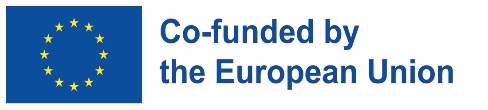 Az Európai Bizottság által e kiadvány elkészítéséhez nyújtott támogatás nem jelenti a tartalom jóváhagyását, amely kizárólag a szerzők véleményét tükrözi, és a Bizottság nem tehető felelőssé a benne foglalt információk bármilyen felhasználásáért.
2. FEJEZET: Hagyományos üzleti modellek 2.1 B2C
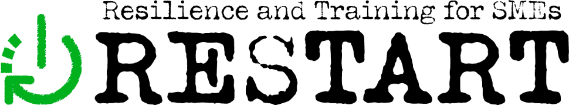 Egy B2C üzleti modellben a vállalkozónak a következőkkel kell terveznie…
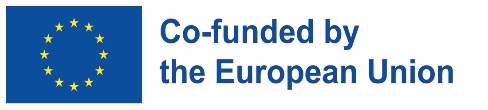 Az Európai Bizottság által e kiadvány elkészítéséhez nyújtott támogatás nem jelenti a tartalom jóváhagyását, amely kizárólag a szerzők véleményét tükrözi, és a Bizottság nem tehető felelőssé a benne foglalt információk bármilyen felhasználásáért.
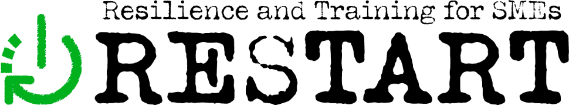 2. FEJEZET: Hagyományos üzleti modellek 2.2 B2B
Vállalkozástól vállalkozásig (és hasonlóképpen, vállalkozástól kormányzatig) - Az áruk és szolgáltatások értékesítése egy másik vállalatnak vagy állami/kormányzati szerveknek több szempontból is különbözik az egyszerű B2C üzletektől. A legfontosabb, hogy sokkal kisebb számú ügyféllel kell foglalkoznia, de cserébe nehezebb megszerezni őket, és sokkal fontosabb, hogy megtartsa őket (vagy legalábbis jó portfóliót építsen ki, hogy ne csak 1-2 egyedüli vásárlótól függjön).
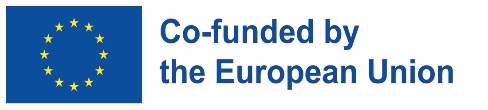 Az Európai Bizottság által e kiadvány elkészítéséhez nyújtott támogatás nem jelenti a tartalom jóváhagyását, amely kizárólag a szerzők véleményét tükrözi, és a Bizottság nem tehető felelőssé a benne foglalt információk bármilyen felhasználásáért.
2. FEJEZET: Hagyományos üzleti modellek 2.2 B2B
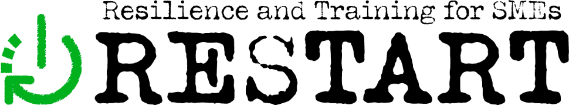 Egy B2B üzleti modellben a vállalkozónak a következőkkel kell terveznie…
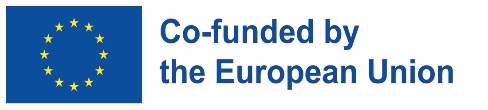 Az Európai Bizottság által e kiadvány elkészítéséhez nyújtott támogatás nem jelenti a tartalom jóváhagyását, amely kizárólag a szerzők véleményét tükrözi, és a Bizottság nem tehető felelőssé a benne foglalt információk bármilyen felhasználásáért.
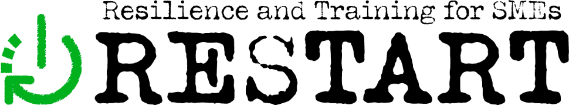 2. FEJEZET: Hagyományos üzleti modellek 2.3 Franchise
A franchise-modellben a koncepció egy sikeres modellre épül, amely bizonyítottan működik és nyereséget termel az adott környezetben. Ennek a modellnek a tulajdonosa - a franchise-szolgáltató - eladja a "receptet" - a franchise-vevőnek. A recept tartalmazza a pontos üzleti modellt, a márkát és a vonatkozó szellemi tulajdont, gyakran a beszállítói/beszállítói kapcsolatokat, valamint a működésre vonatkozó némileg szigorú szabályokat (a fő márka védelme érdekében).
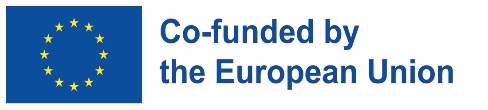 Az Európai Bizottság által e kiadvány elkészítéséhez nyújtott támogatás nem jelenti a tartalom jóváhagyását, amely kizárólag a szerzők véleményét tükrözi, és a Bizottság nem tehető felelőssé a benne foglalt információk bármilyen felhasználásáért.
2. FEJEZET: Hagyományos üzleti modellek 2.3 Franchise
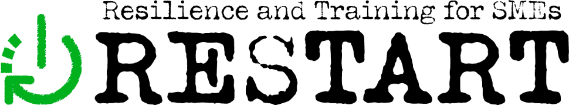 A franchise modellben a vállalkozónak a következőkkel kell terveznie...
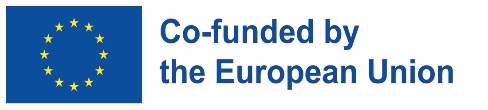 Az Európai Bizottság által e kiadvány elkészítéséhez nyújtott támogatás nem jelenti a tartalom jóváhagyását, amely kizárólag a szerzők véleményét tükrözi, és a Bizottság nem tehető felelőssé a benne foglalt információk bármilyen felhasználásáért.
2. FEJEZET: Hagyományos üzleti modellek 2.4 KKV-k a belföldi gazdaságban
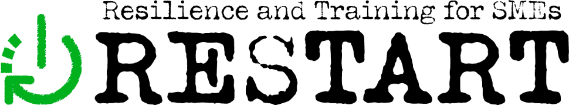 Ha a KKV-k egy adott helyi környezetben - a városban, megyében, régióban vagy országban - működnek, akkor különleges követelményeknek kell megfelelniük: 
Meg kell felelnie a helyi és nemzeti szabályozásnak - az adózás, a számvitel és az adminisztráció tekintetében, de a munkavédelem, a munkaügyi törvények, a környezeti veszélyek kezelése stb. tekintetében is. Ezek a feltételek országonként eltérőek lehetnek, és bár az Európai Unióban (az európai egységes piac fogalma alapján) többnyire (bár nem teljesen) harmonizáltak. 
Üzleti modelljének kialakításakor győződjön meg arról, hogy a más országból érkező - kevesebb követelménynek megfelelni kényszerülő - konkurencia nem veszélyezteti-e az Ön gazdasági sikerét. Ez különösen fontos a határokon átnyúló területeken.
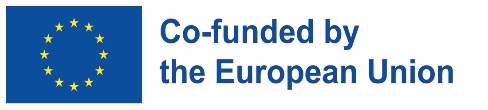 Az Európai Bizottság által e kiadvány elkészítéséhez nyújtott támogatás nem jelenti a tartalom jóváhagyását, amely kizárólag a szerzők véleményét tükrözi, és a Bizottság nem tehető felelőssé a benne foglalt információk bármilyen felhasználásáért.
2. FEJEZET: Hagyományos üzleti modellek 2.4 KKV-k a belföldi gazdaságban
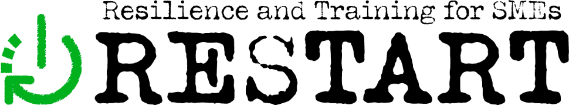 A csak a hazai piacon vagy az alatt működő vállalkozásnak is vannak előnyei a nemzetközi/globális gazdasági szereplőkkel szemben:
A globális piacon innovatívnak lenni komoly kihívás. Helyi, nemzeti szinten azonban utánzással/adaptációval lehet innovatívnak lenni - azaz egy jó üzleti ötletet átvenni és a helyi viszonyokhoz igazítani. (Győződjön meg róla, hogy nem sérti meg a szellemi tulajdonjogokat.)
A helyi nyelvek ismerete, a helyi kultúra és társadalom megértése kulcsfontosságú előny egy vállalat számára az ügyfelek elérésében. Mégis, különösen az egyre egységesebbé váló globális üzleti kultúra (a globális közösségi média és a globális szolgáltatások által meghatározott trendek), valamint a magas szintű fordítás és a mesterséges intelligencia megoldások által nyújtott chatbotok elérhetősége miatt várhatóan a közeljövőben csökkenni fog ez a "védő" jelleg, hogy csak nemzeti szereplőnek kell lenni.
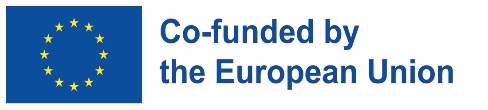 Az Európai Bizottság által e kiadvány elkészítéséhez nyújtott támogatás nem jelenti a tartalom jóváhagyását, amely kizárólag a szerzők véleményét tükrözi, és a Bizottság nem tehető felelőssé a benne foglalt információk bármilyen felhasználásáért.
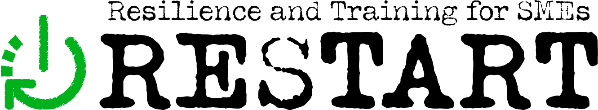 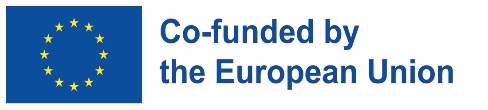 3. FEJEZET: A 21. század üzleti modelljei
Amint az előző fejezetekben említettük, a technológia - különösen az információs és kommunikációs, digitális technológiák - megjelenése megváltoztatta a gazdaságot a 20. század 2. felében, lehetőséget teremtve a termelés és a szolgáltatások globalizációjára, és a mai technológiai fejlődés még szélesebb körű új üzleti modellek megjelenését teszi lehetővé. Az Európai Unió rendelkezik egy digitalizációs stratégiával, amely a jövőre vonatkozó célokat határoz meg, és forrásokat különít el ezek eléréséhez.
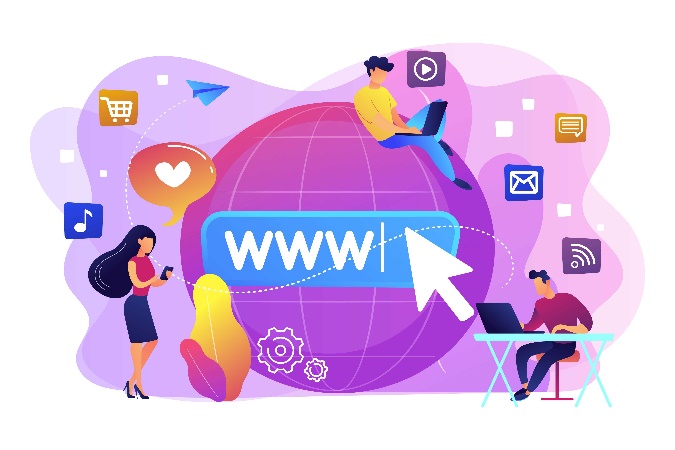 The European Commission's support for the production of this publication does not constitute an endorsement of the contents, which reflect the views only of the authors, and the Commission cannot be held responsible for any use which may be made of the information contained therein.
3. FEJEZET: A 21. század üzleti modelljei 3.1 Európai és globális piacok
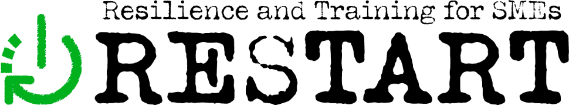 A média és az üzleti élet globalizációja a 20. század második felében előkészítette az utat a 20. század végén felszínre került globális termelési és innovációs láncok számára. Ez a globális gazdasági modell a költséghatékonyság optimalizálására épült (gyakran figyelmen kívül hagyva az alacsony költségű termeléshez kapcsolódó negatív emberi, demokratikus és környezeti szempontokat).
Míg a 21. században számos esemény lelassította vagy akár vissza is fordította a globalizációs trendeket (például a geopolitikai események, Kína önálló kutatási, fejlesztési és innovációs (K+F+I) kapacitásának növekedése, a COVID-19 válság, a globális közlekedés éghajlatváltozásra gyakorolt hatásának felismerése, a jelenlegi energiaválság és az olaj-/gázfüggőség stb. ) számos más tényező tovább fokozta a termékek és szolgáltatások globális termelését és forgalmazását (például a szélessávú internetkapcsolatok egyre szélesebb körű elérhetősége, a távmunka és a globális, virtuális csapatmunka fejlődése (RESTART Képzési Modul 1), számos nyelvi korlát leküzdése a gépi tanulási technológiák révén, stb.)
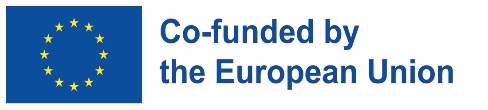 Az Európai Bizottság által e kiadvány elkészítéséhez nyújtott támogatás nem jelenti a tartalom jóváhagyását, amely kizárólag a szerzők véleményét tükrözi, és a Bizottság nem tehető felelőssé a benne foglalt információk bármilyen felhasználásáért.
3. FEJEZET: A 21. század üzleti modelljei 3.1 Európai és globális piacok
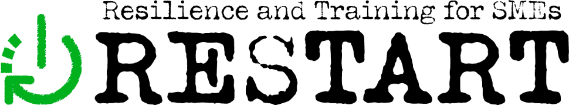 Az Európai Unió kiemelt prioritásként kezelte az európai gazdasági versenyképesség növelését az egységes európai piac létrehozásával, amely közös szabályozásokra és szabványokra épül, amelyek lehetővé teszik az európai vállalatok számára, hogy viszonylag könnyen működjenek határokon átnyúlóan, termékeket és szolgáltatásokat kínáljanak, banki, jogi, adóügyi és tanácsadói szolgáltatásokat vegyenek igénybe anélkül, hogy minden egyes országban leányvállalatokat kellene nyitniuk. 
Az európai piacon való működéshez meg kell ismerkednie a vonatkozó szabályozásokkal, uniós adószámra van szüksége, és részletes piaci elemzést kell készítenie arról, hogy megéri-e cégének a nemzetközivé válásba fektetni. 
Nem minden új vállalatnak kell közvetlenül versenyeznie a globális piacon, de a gazdasági környezet, a lehetőségek elérhetősége és az általános trendek miatt minden új vállalatnak tisztában kell lennie azzal, hogy hol helyezkedik el nemcsak a hazai, hanem az európai és a globális piacon is.
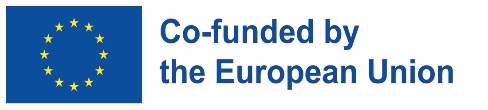 Az Európai Bizottság által e kiadvány elkészítéséhez nyújtott támogatás nem jelenti a tartalom jóváhagyását, amely kizárólag a szerzők véleményét tükrözi, és a Bizottság nem tehető felelőssé a benne foglalt információk bármilyen felhasználásáért.
3. FEJEZET: A 21. század üzleti modelljei  3.2 Start-up-ok
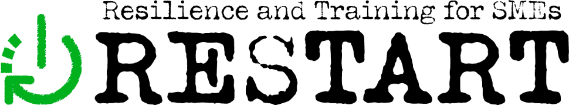 A legtöbb vállalkozás mikro- és kisvállalkozásként indul (bár az ellenkezőjére is van példa: fúziók, felvásárlások vagy nagyobb holdingok felbomlása révén létrejött nagyvállalatok). Mégis, már nagyon korán két, egymástól jelentősen eltérő pályára állhatnak: vagy kisvállalkozássá, vagy start-up vállalkozássá válnak. 
Mi a különbség?
A start-up vállalkozásoknak lehetőségük van a hirtelen és jelentős növekedésre a „skálázás” révén - általában a technológia felhasználásával -, így kis időn belül nemzetközi szereplővé válhatnak.
A kisvállalkozások célja, hogy nyereséget termeljenek, megélhetést biztosítsanak, kiszolgálják ügyfeleiket, de nem meghatározó szereplői a gazdaságuknak.
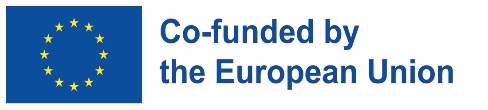 Az Európai Bizottság által e kiadvány elkészítéséhez nyújtott támogatás nem jelenti a tartalom jóváhagyását, amely kizárólag a szerzők véleményét tükrözi, és a Bizottság nem tehető felelőssé a benne foglalt információk bármilyen felhasználásáért.
3. FEJEZET: A 21. század üzleti modelljei 3.2 Start-upok
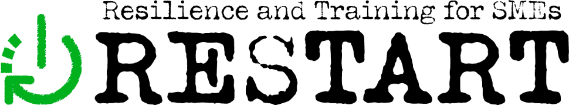 A start-upok olyan technológiára építik üzleti modelljüket, amely lehetővé teszi számukra, hogy ne csak megduplázzák vagy megháromszorozzák gazdasági teljesítményüket, hanem néhány hónap vagy év alatt megtízszerezzék, megszázszorozzák vagy akár megezerszerezzék.
A sikeres start-upok gyakran születnek globálisnak - már a kezdetektől fogva olyan termékeket - de sokkal gyakrabban szolgáltatásokat - kínálnak, amelyekre az egész világon igény van, esetleg kisebb lokalizációs erőfeszítésekkel. 
A start-up vállalkozások mindig nagyon innovatívak és magas kockázati tényezőt tartalmaznak. A start-upoknak csak kis hányada sikeres nemzetközi, és még kisebb hányada globális szinten. 
A start-upok finanszírozásának a korai szakaszokban kockázatbarát tőkebevonást kell tartalmaznia. Egy tipikus ciklus:
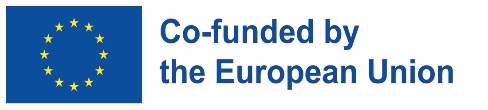 Az Európai Bizottság által e kiadvány elkészítéséhez nyújtott támogatás nem jelenti a tartalom jóváhagyását, amely kizárólag a szerzők véleményét tükrözi, és a Bizottság nem tehető felelőssé a benne foglalt információk bármilyen felhasználásáért.
3. FEJEZET: A 21. század üzleti modelljei 3.3 Egyéb új üzleti modellek
Az alább ismertetett új üzleti modellek néha egymástól függetlenül, néha pedig az alábbi modellek kombinációjaként működnek. Minden esetben egyedi döntést kell hozni ezen elemek ideális kombinációjáról.
Megosztáson alapuló gazdaság: 
A megosztáson alapuló gazdaság mint üzleti modell az erőforrások, meglévő javak és szolgáltatások megosztására épül a potenciális felhasználók között. Szinte mindig a technológia mint a megosztás eszközének használatára épül. A megosztás magában foglalhatja az adott termékek és szolgáltatások létrehozását, előállítását, terjesztését, értékesítését vagy használatát. A megosztáson alapuló gazdaság lehet B2C (például Airbnb) vagy B2B (például coworking irodák). 
A megosztáson alapuló gazdaság népszerűsítői gyakran állítják, hogy ez egy erőforrás-hatékony és környezetbarát megoldás. Mások rámutatnak, hogy a megosztáson alapuló gazdaság gyakran lehetővé teszi az adóelkerülést, és figyelmen kívül hagyja az egyébként létező ipari szabályokat.
3. FEJEZET: A 21. század üzleti modelljei 3.3 Egyéb új üzleti modellek
Platformgazdaság: 
A platformgazdaság hasonlít a megosztáson alapuló gazdasághoz, de hangsúlyozza a technológiai platform szerepét, amely összekapcsolja a platformon működő különböző kis gazdasági szereplőket. Legyen szó az Amazonról vagy az Uberről, a platformgazdaság lehetővé teszi, hogy az egyébként a vásárlók széles körét elérni nem képes magánszemélyek elérjék és felajánlják termékeiket/szolgáltatásaikat. Az üzleti modellt komoly hatalmi egyenlőtlenségekis jellemzik (a platform és az egyes szereplők között).
On-demand modell: 
Az igény szerinti modell a technológiai fejlődéshez is kapcsolódik. Egyedülálló lehetőséget kínál az ügyfél számára, hogy a termék/szolgáltatás igénybevételét pontosan a saját preferenciái szerint időzítse. A modern ételkiszállítási szolgáltatások (foodpanda, Wolt) és a streaming média (Spotify, Netflix stb.) erre a modellre épülnek.
Az Európai Bizottság által e kiadvány elkészítéséhez nyújtott támogatás nem jelenti a tartalom jóváhagyását, amely kizárólag a szerzők véleményét tükrözi, és a Bizottság nem tehető felelőssé a benne foglalt információk bármilyen felhasználásáért.
3. FEJEZET: A 21. század üzleti modelljei 3.3 Egyéb új üzleti modellek
Szervitizáció és előfizetési modell: 
A szervitizáció arra a koncepcióra épül, hogy a hagyományos termékeket és egyszeri szolgáltatásokat folyamatosan nyújtott szolgáltatások sorozataként értelmezik újra, általában a folyamatos fejlesztések, frissítések, frissítések, karbantartás és ügyfélszolgálat támogatásával. Ezekért havi, féléves vagy éves előfizetési díjat lehet felszámítani. Tudjon meg többet a szervizelésről a RESTART képzés 6. moduljában. 

Freemium modell: 
A freemium modell a szolgáltatások egyszerűsített felépítését kínálja ingyenes előfizetés ellenében, de a fejlettebb - prémium - funkciókat beárazza. Ez segíti a szolgáltatás márkaépítését, marketingjét és kommunikációját azáltal, hogy a szolgáltatást széles ügyfélkörhöz juttatja el, miközben a szakmai ügyfelekből bevételt generál. Ilyen példa a Spotify, a LinkedIn vagy az Evernote és még sok más. 

Lokalizációs modell: 
A lokalizáció arra az elképzelésre épül, hogy egy általános terméket/szolgáltatást a helyi környezethez, az adott sajátos társadalmi-gazdasági feltételekhez (nyelv, preferenciák, kulturális értékek, vásárlóerő stb.) igazítanak. Ebben az esetben gondoskodni kell arról, hogy az eredeti termék/szolgáltatás adaptálásának törvényes jogai meglegyenek.
Az Európai Bizottság által e kiadvány elkészítéséhez nyújtott támogatás nem jelenti a tartalom jóváhagyását, amely kizárólag a szerzők véleményét tükrözi, és a Bizottság nem tehető felelőssé a benne foglalt információk bármilyen felhasználásáért.
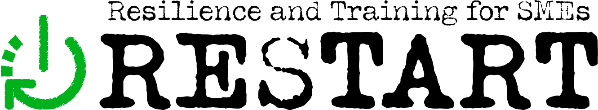 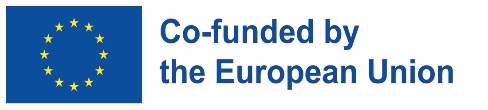 4. FEJEZET: Saját üzleti modell megalkotása
Ebben az utolsó fejezetben az üzleti modell felállításának legfontosabb elemei felé fordulunk. Ez magában foglalja az üzleti ötlet erősségeinek, gyengeségeinek, lehetőségeinek és veszélyeinek (a SWOT-elemzés) elkészítését, az előzetes piackutatás alapján. Ezután dolgozza ki a modellt, és keressen mentorokat és partnereket, akikkel együtt dolgozhat!
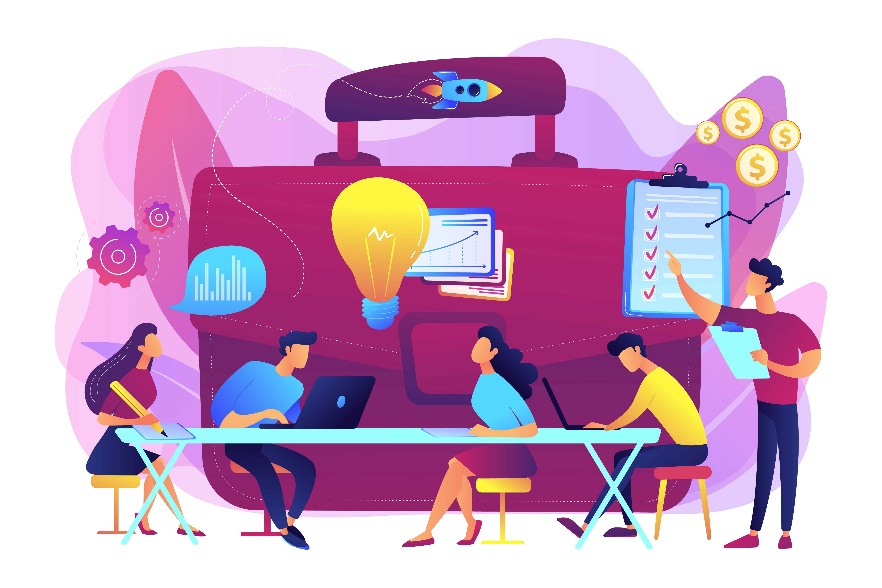 Az Európai Bizottság által e kiadvány elkészítéséhez nyújtott támogatás nem jelenti a tartalom jóváhagyását, amely kizárólag a szerzők véleményét tükrözi, és a Bizottság nem tehető felelőssé a benne foglalt információk bármilyen felhasználásáért.
4. FEJEZET: Saját üzleti modell megalkotása4.1 SWOT
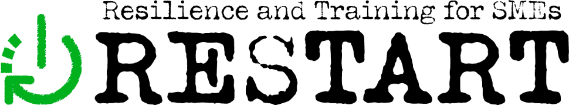 Először is végezze el a piackutatást - vagy végeztesse el valaki mással -, ahogyan azt az 1.1. fejezetben tárgyaltuk. Ismerje meg a potenciális ügyfélkört, preferenciáikat és keresleti kapacitásukat, a versenytársakat és a lehetséges szövetségeket. Ezután pozícionálja magát, illetve a projektötletét, és próbálja meg azonosítani a tervezett vállalkozás erősségeit, gyengeségeit, lehetőségeit és veszélyeit. Írja le ezeket egy mátrixban:







További segítség: példák, legjobb gyakorlatok, lépésről-lépésre útmutató
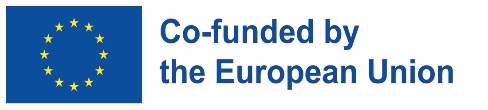 Az Európai Bizottság által e kiadvány elkészítéséhez nyújtott támogatás nem jelenti a tartalom jóváhagyását, amely kizárólag a szerzők véleményét tükrözi, és a Bizottság nem tehető felelőssé a benne foglalt információk bármilyen felhasználásáért.
4. FEJEZET: Saját üzleti modell megalkotása 4.1 SWOT
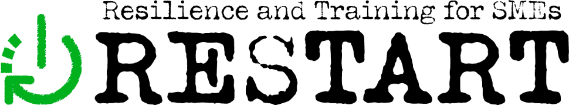 A SWOT alapján meg tudja határozni az üzleti modelljének fő tendenciáit. 
Képes-e elérni a nagy vásárlóerővel rendelkező vásárlókat, és magas minőségű exkluzív termékeket kínálni? Vagy inkább a vásárlók szélesebb körét látja el kevésbé exkluzív, de jó ár-érték arányú termékekkel? 
Képes-e megbízhatóan ellenőrizni a beszállításait, vagy ki van szolgáltatva a nagyobb erőknek a beszállítók oldalán? Az Ön beszállításai hazaiak, vagy importált alapanyagokra támaszkodik? 
Offline értékesítési lehetőséghez nyúl, vagy jobb, ha az interneten keresztül megy? Képes-e közvetlenül megszólítani a vásárlóit és webshopot üzemeltetni, vagy inkább egy online piactérhez - platformhoz - fordul? 
Az ilyen kérdésekre adott válaszai alapján felvázolhatja üzleti modelljének fő tervezési kereteit.
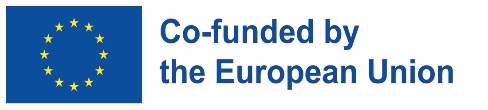 Az Európai Bizottság által e kiadvány elkészítéséhez nyújtott támogatás nem jelenti a tartalom jóváhagyását, amely kizárólag a szerzők véleményét tükrözi, és a Bizottság nem tehető felelőssé a benne foglalt információk bármilyen felhasználásáért.
4. FEJEZET: Saját üzleti modell megalkotása 4.2 Technikák és eszközök
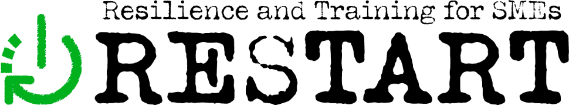 A kiválasztott üzleti modell alapján összeállíthatja üzleti tervét. Az üzleti terv egy olyan írásos dokumentum, amely felvázolja azokat a konkrét stratégiákat, célokat és taktikákat, amelyeket egy KKV (mikro-, kis- és középvállalkozás) a működési és nyereségtermelő céljainak elérése érdekében alkalmaz.  Az üzleti terv lényegében a vállalkozás sikerének tervrajza, amely ütemtervet ad a vállalkozás növekedéséhez és fejlődéséhez az idők során. Különböző technikákat és eszközöket használhat:
A.) Használhat - és javasoljuk is - egy régimódi táblázatkezelő szoftvert - Excel stb. – hogy elvégezze a számításokat a költség/kiadási és a bevételi oldalon.
B.) Használhat - és álljon készen arra, hogy ezekből a lehetőségekből többet is használjon! - üzleti modellek létrehozására tervezett online eszközöket, alkalmazásokat használni. Néhány példa:
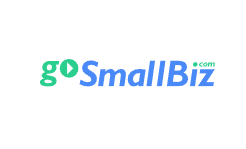 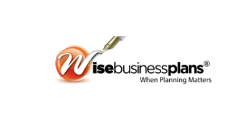 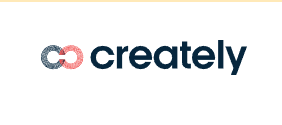 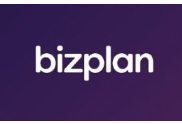 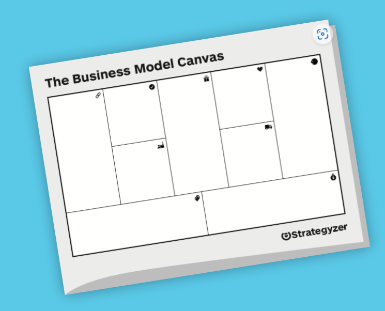 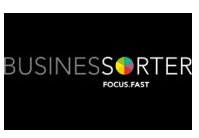 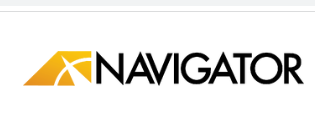 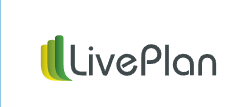 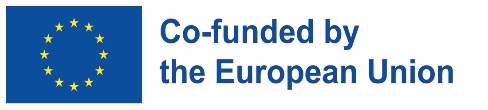 Az Európai Bizottság által e kiadvány elkészítéséhez nyújtott támogatás nem jelenti a tartalom jóváhagyását, amely kizárólag a szerzők véleményét tükrözi, és a Bizottság nem tehető felelőssé a benne foglalt információk bármilyen felhasználásáért.
4. FEJEZET: Saját üzleti modell megalkotása 4.2 Technikák és eszközök
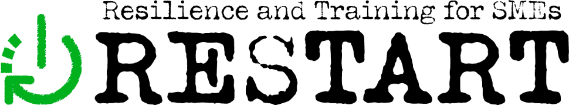 Ha már kitalálta az üzleti modelljét, győződjön meg róla, hogy létrehozta a következőket:
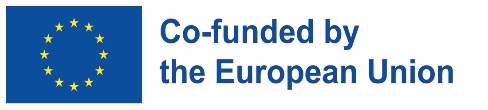 Az Európai Bizottság által e kiadvány elkészítéséhez nyújtott támogatás nem jelenti a tartalom jóváhagyását, amely kizárólag a szerzők véleményét tükrözi, és a Bizottság nem tehető felelőssé a benne foglalt információk bármilyen felhasználásáért.
4. FEJEZET: Saját üzleti modell megalkotása 4.3 Szövetségek és hálózatépítés
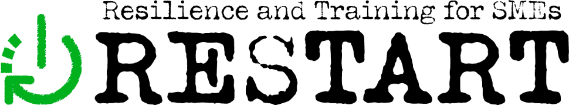 Az utolsó házi feladat, hogy szövetségeseket, mentorokat és támogatókat találjon - kezdjen hálózatépítésbe!
Kapcsolatfelvétel: 
Kapcsolatfelvétel: 
Helyi és európai kereskedelmi kamarák, kamarai szövetségek.
Helyi és európai ágazati szövetségek
Helyi és európai vállalkozástámogató központok
Innovációs laboratóriumok , innovációs központok (innovatív ötletek esetén) és gyorsítók.
Co-working irodák
Ne feledje: nem mindenki tud majd hasznos információkkal vagy valódi segítséggel szolgálni, de keressen továbbra is támogatást, mentorokat és partnereket. Soha ne habozzon tanulni másoktól. Ne feledje: nemcsak a jó gyakorlatok, hanem a kudarcok és a rossz tapasztalatok is rendkívül hasznos tanulságok a jövőre nézve.
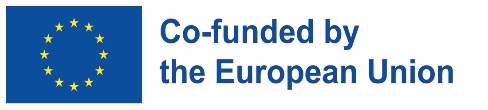 Az Európai Bizottság által e kiadvány elkészítéséhez nyújtott támogatás nem jelenti a tartalom jóváhagyását, amely kizárólag a szerzők véleményét tükrözi, és a Bizottság nem tehető felelőssé a benne foglalt információk bármilyen felhasználásáért.
Összefoglalás
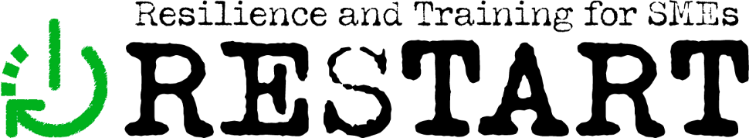 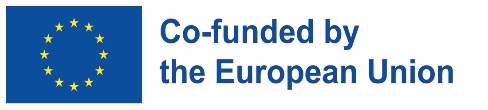 Az Európai Bizottság által e kiadvány elkészítéséhez nyújtott támogatás nem jelenti a tartalom jóváhagyását, amely kizárólag a szerzők véleményét tükrözi, és a Bizottság nem tehető felelőssé a benne foglalt információk bármilyen felhasználásáért.
Ellenőrző kérdések
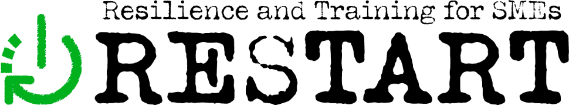 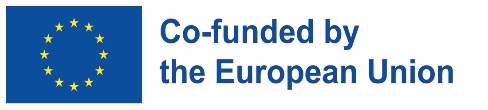 Az Európai Bizottság által e kiadvány elkészítéséhez nyújtott támogatás nem jelenti a tartalom jóváhagyását, amely kizárólag a szerzők véleményét tükrözi, és a Bizottság nem tehető felelőssé a benne foglalt információk bármilyen felhasználásáért.
Ellenőrző kérdések
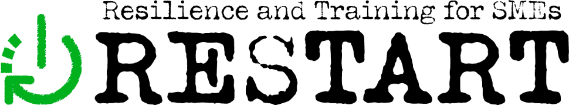 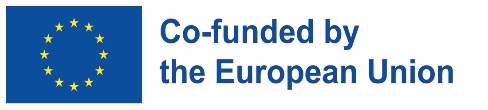 Az Európai Bizottság által e kiadvány elkészítéséhez nyújtott támogatás nem jelenti a tartalom jóváhagyását, amely kizárólag a szerzők véleményét tükrözi, és a Bizottság nem tehető felelőssé a benne foglalt információk bármilyen felhasználásáért.
További olvasnivalók és jegyzetek
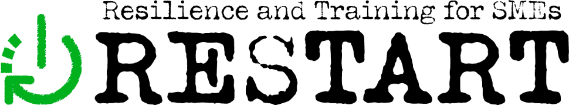 Bevezető szint:
Ovans, A.: What Is a Business Model? In Harvard Business Review, January 23, 2015. Available at: https://hbr.org/2015/01/what-is-a-business-model
Középszintű:
Cohan, S.P: 6 Great Business Models to Consider for a Start-up. In: Entrepreneur, 30A April 2014. Available at: https://www.entrepreneur.com/business-news/6-great-business-models-to-consider-for-a-startup/233451
Haladó szint:
Kubzansky, M.: The Importance of Business Models. The 2012 Brookings Blum Roundtable Policy Briefs Available at: https://www.brookings.edu/wp-content/uploads/2016/06/10-business-models-kubzansky.pdf
Nielsen, Christian & Lund, Morten. (2014). An Introduction to Business Models. SSRN Electronic Journal. 10.2139/ssrn.2579454.  Available at: (PDF) An Introduction to Business Models (researchgate.net) 
European Foundation for the Improvement of Living and Working Conditions: Employment and labour markets | Eurofound (europa.eu)
OECD readings on SME financing: SME and Entrepreneurship Financing - OECD
További olvasmányok: 
8 Books To Read If You Are Thinking of Starting A Company - Gobookmart

Megjegyzés: az összes kép a freepik.com oldalról származik. https://www.freepik.com/free-vector/franchise-small-business-branch-expansion-banner_8188895.htm#query=franchise&position=0&from_view=search&track=sph, https://www.freepik.com/free-vector/tiny-business-people-with-digital-devices-big-globe-surfing-internet-internet-addiction-real-life-substitution-living-online-disorder-concept-bright-vibrant-violet-isolated-illustration_10783001.htm#query=internet%20based%20business&position=17&from_view=search&track=ais
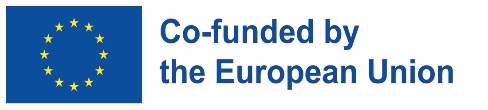 Az Európai Bizottság által e kiadvány elkészítéséhez nyújtott támogatás nem jelenti a tartalom jóváhagyását, amely kizárólag a szerzők véleményét tükrözi, és a Bizottság nem tehető felelőssé a benne foglalt információk bármilyen felhasználásáért.
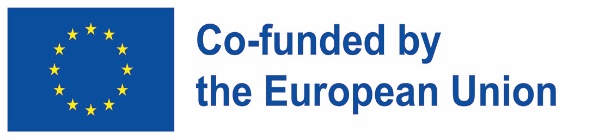 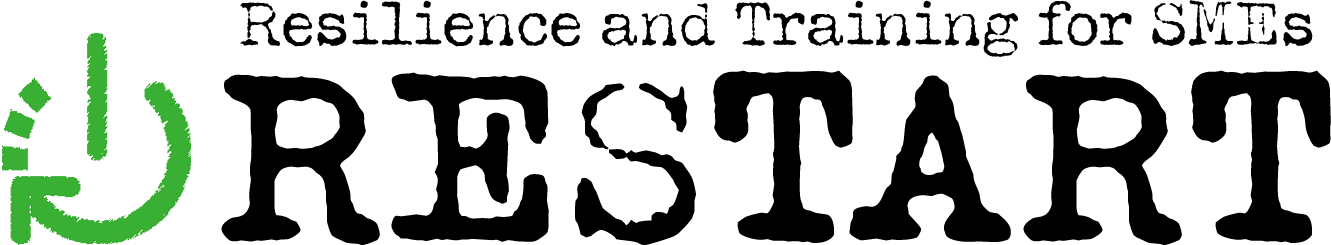 Az Európai Bizottság által e kiadvány elkészítéséhez nyújtott támogatás nem jelenti a tartalom jóváhagyását, amely kizárólag a szerzők véleményét tükrözi, és a Bizottság nem tehető felelőssé a benne foglalt információk bármilyen felhasználásáért.
Köszönjük!
Folytassa képzését a www.restartproject.eu. oldalon.